Медична інформатика та кібернетика
Вступ до дисципліни
Медична інформатика
Медична інформатика або інформатика в галузі охорони здоров’я - це галузь науки та техніки, яка застосовує інформаційні галузі до медицини. Царина охорони здоров’я має надзвичайно широкий спектр проблем, які можна вирішити за допомогою обчислювальних методів
Медична інформатика — це спектр міждисциплінарних галузей, що включає вивчення проектування, розробку та застосування обчислювальних інновацій для поліпшення охорони здоров'я. Сюди залучаються такі дисципліни як: обчислювальна техніка, програмна інженерія, інформаційна інженерія, нейроінформатика, обчислювальні біоіндукції, теоретична інформатика, інформаційні системи, наука даних, інформаційні технології, автономні обчислення, інформативна поведінка та ін. В академічних закладах дослідження медичної інформатики зосереджуються на застосуванні штучного інтелекту в охороні здоров’я та розробці медичних пристроїв на основі вбудованих систем.[1] 
Медична інформатика також включає сучасні програми нейроінформатики та когнітивної інформатики в галузі картографування та емуляції мозку. У деяких країнах термін інформатика також використовується в контексті застосування бібліотечної науки для управління даними в лікарнях. 
Згідно з Journal of Biomedical Informatics, когнітивна інформатика - це зростаюча міждисциплінарна область, що включає когнітивні та інформаційні науки, яка фокусується на обробці інформації людини, механізмах та процесах у контексті комп'ютингу.[2]
Медична інформатика орієнтована на біомедичну інформацію (дані та знання, їхнє зберігання, передачу та обробку, використання для розв'язання проблем або прийняття рішень). Вона вивчає закономірності і методи одержання, зберігання, опрацювання і використання знань у медичній науці та практиці з метою розширення обріїв і можливостей пізнання, профілактики і лікування хвороб, охорони і поліпшення здоров'я людини. Це наукова дисципліна, що містить систему знань про інформаційні процеси в медицині, системі охорони здоров'я та суміжних дисциплінах, обґрунтовує та визначає способи та засоби раціональної організації та використання інформаційних ресурсів з метою охорони здоров'я населення.
Завдання медичної інформатики
дослідження інформаційних процесів в медицині;
розробка нових інформаційних технологій медицини;
вирішення наукових проблем створення та впровадження обчислювальної техніки в медицину.
Медична інформація та її види
Медична інформація відображає дані та результати медичних наукових досліджень й медичної практики. З одного боку, вона відображає процеси та явища в системі охорони здоров'я (тобто є засобом, що використовується лікарями під час медичної практики), з іншого боку, вона може бути результатом роботи інформаційно-обчислювальних центрів, спеціалістів оргметодвідділів тощо.
Впровадження обчислювальної техніки загострило задачу класифікації медичної інформації. На початку роботи треба визначити рівень формалізації матеріалу, призначеного для введення в комп'ютер, а потім встановити ознаки, за якими проводитиметься класифікація. Такими ознаками може бути:
етап утворення інформації (вихідна, проміжна, кінцева);
умови збереження та використання (постійна, змінна, умовно-постійна);
періодичність використання (оперативна, поточна, перспективна);
функціональний зміст (клінічна, експериментальна, економічна, кадрова, фінансова, організаційна тощо).
Інформація, дані, знання
Інформація може бути подана у вигляді даних. Якщо інформація – це результат взаємодії, що реально використовується в даний момент часу, то дані являють собою вже зареєстровані сигнали (при цьому фізичний метод реєстрації може бути довільним).
Дані поділяються на дискретні та аналогові
Дискретні медичні дані — це дані, які вводяться в комп'ютер з клавіатури, тобто тексти, цифри, знаки, як підлягають відомій цифровій обробці. Ними можуть бути:
скарги, низка клінічних параметрів, що характеризують загальний стан хворого;
результати лабораторних досліджень;
результати інструментальних досліджень;
діагнози;
статистичні дані;
медична документація та ін.

Аналогові медичні дані включають:
безперервні криві медико-біологічних параметрів, одержаних за допомогою спеціальної апаратури (реограми, електрокардіограми, електроенцефалограми, криві температури тіла, частоти дихання, артеріального тиску та ін.) Ці біосигнали несуть у собі важливі відомості про стан здоров'я пацієнта, і їх розшифровування вимагає часом негайних висновків
інформаційні промені — хвильові процеси різної фізичної природи (інфрачервоне, рентгенівське, радіоактивне випромінювання, ультразвук та ін.), які використовуються в комп'ютерних діагностичних комплексах. Інформаційні промені обов'язково перетворюються на безперервні електричні сигнали різними способами, при цьому їхні параметри відповідають біофізичним характеристикам.
Різноманітні медичні дані за обсягом вміщуваної інформації можна поділити на такі види:
якісні ознаки (наявність болю, підвищеної температури, колір шкірних покривів, перкусійні та аускультативні феномени);

одиничні числові дані (вага, артеріальний тиск, температура тіла, кількість лейкоцитів, ШОЕ);

динамічні дані (електрограми – ЕКГ, ЕЕГ, ЕГГ; реограми РКГ, РЕГ, фонокардіограма);

статичні картини (рентгенограма, авторадіограма);

динамічні картини (поле біопотенціалів, електрокардіограма).
Під час інформаційного процесу дані перетворюються з одного виду в інший за допомогою різних методів. Опрацювання даних містить в собі багато операцій, серед яких можна виділити такі:
збір даних – накопичення даних з метою забезпечення їхньої повноти для прийняття рішень;
формалізація даних  – зведення даних, одержаних з різних джерел, до однакової форми;
фільтрація даних  – відкидання «зайвих» даних, які не потрібні для прийняття рішення;
сортування даних  – впорядкування даних за певною ознакою;
групування даних  – об'єднання даних за певною ознакою з метою їхнього зручнішого використання;
архівація даних  – організація збереження даних в зручній та легкодоступній формі, як правило, в економнішому форматі;
захист даних  – комплекс заходів, направлених на запобігання втрати, модифікації або відтворення даних;
транспортування даних  – прийом та передача даних між віддаленими учасниками інформаційного процесу;
перетворення даних  – переведення даних з однієї форми (або структури) до іншої.
Відповідно до методу реєстрації дані можуть зберігатись і транспортуватись на носіях різних видів по провідному (дротовому) або безпровідному (бездротовому) зв'язку.

За аналогією з перешкодами в каналах дротового і радіозв'язку будемо називати їх інформаційними шумами. Шум – це повідомлення, що не несе корисної інформації, тобто не мають відношення до задачі, що вирішується, але передані в органи управління і переробляються ними. Тому є доцільним фільтрація даних (сигналів) або переданої інформації, або виділення корисних сигналу.
Загальна схема передачі інформації
Всі ситуації комунікації передбачають наявність відправника інформації, одержувача її та каналу передачі. Між деяким відправником S й одержувачем R завжди є канал передачі T, через який проходить повідомлення
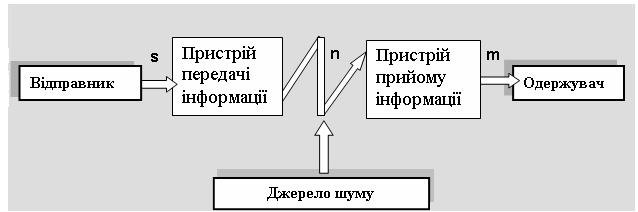 Інформаційний медичний документ
Велика частина медичних даних фіксується в різноманітних документах (наприклад, історія хвороби, направлення на дослідження, результати аналізу, рецепт, звіт про діяльність медичної установи, реферат статті медичного журналу тощо). Звичайні медичні документи не придатні або мало придатні для автоматизованої обробки.
Медичний документ, як правило, має складну структуру: багато розділів, пунктів, таблиць тощо. Вони створюються у вигляді стандартизованих історій хвороб, карт етапних епікризів, карт з окремих видів досліджень, паспортів установ охорони здоров'я. Всі ці документи мають певну форму, тобто внутрішню структуру, що відображає будову, зв'язок і спосіб взаємодії частин елементів об'єкта або явища, інформація про які фіксується в даному документі
Інформаційні документи як носії інформації, що містять початкові дані у впорядкованому вигляді і придатні для звичайного використання та для підготовки даних до введення в ПК, складають основу інформаційної бази різних комп'ютерних систем. 
Інформаційний документ відрізняється від звичайного медичного документа тим, що в ньому поєднуються дві функції: 
функція звичайного документу
функція збору і підготовки даних для введення в комп'ютер. 
Таким документам притаманні безперечні переваги: скорочується час підготовки початкової інформації, виключається додаткова робота з її переписування; зменшується кількість помилкових записів; спрощується контроль за проходженням документа в процесі його обробки.
Однією з найважливіших умов, що забезпечують ефективність обробки медичної інформації, є її уніфікація. Статистичні матеріали використовуються для формування оперативно-довідкової та звітної інформації, яка придатніша для прийняття рішень, ніж первинні дані. Дані, що згруповані та подані в табличній формі, є найкращим матеріалом для виявлення певних тенденцій та закономірностей.
Медична інформація може бути класифікована відповідно до дисциплінарних та проблемних властивостей, до об'єктної ознаки (лікувально-профілактична установа, матеріально-технічна база, лікувальні засоби тощо), до видів інформації (економічна, наукова, нормативно-правова тощо), до її характеру (первинна, другорядна, оперативна, оглядово-аналітична, експертна, прогноз тощо).
Види комп'ютерного забезпечення
Виділяють два види комп'ютерного забезпечення: програмне і апаратне. 
Програмне забезпечення поділяється на системне і прикладне. 
У системне програмне забезпечення входить мережевий інтерфейс, який забезпечує доступ до даних на сервері. База даних управляється прикладною програмою управління (СКБД) і може містити, зокрема, історії хвороби, рентгенівські знімки в оцифрованному вигляді, статистичну звітність по стаціонару, бухгалтерський облік. 
Прикладне забезпечення – програми, для яких, власне, і призначений комп'ютер. Це – обчислення, обробка результатів досліджень, різного роду розрахунки, обмін інформацією між комп'ютерами.
Використання комп'ютерної техніки при проведенні обстежень, постановці діагнозу, лікуванні
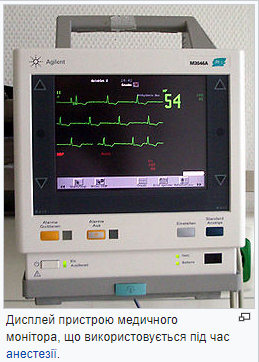 Моніторинг
це спостереження за перебігом захворювання, станом або одним чи декількома медичними параметрами у часі.
Це може бути здійснено шляхом постійного вимірювання певних параметрів за допомогою медичного монітора (наприклад, шляхом постійного вимірювання життєвих показників за допомогою приліжкового монітора) та/або шляхом неодноразового проведення медичних тестів (таких як моніторинг рівня глюкози в крові за допомогою глюкометра у людей з цукровим діабетом).
Передача даних від монітора до віддаленої станції моніторингу відома як телеметрія або біотелеметрія.
Системи відеотрансляцій та відеозаписи з операцій
передає зображення загального плану та зображення операційного поля з кожної операційної. Трансляція відбувається через комп'ютерну мережу і записується в архів для подальшого перегляду. Зв'язок здійснюється з абонентами, які знаходяться в медичному закладі та за його межами, у віддалених підрозділах. Система відео-конференц-зв'язку дозволяє здійснювати мультимедійну та інформаційну взаємодію між співробітниками організації при обговоренні операції або проведенні навчання. Використання відео-конференц-зв'язку і відеотрансляції дозволяє підвищити якість лікування, проводити медичні консиліуми, навчати медичний персонал.
В стоматології
Системи цифрової (дигитальної) рентгенографії (радіовідеограф) дозволяють детально вивчити різні фрагменти знімка зуба і пародонта, збільшити або зменшити розміри і контрастність зображень, зберегти всю інформацію в базі даних і перенести її на папір за допомогою принтера. Найбільш відомі програми: Gendex, Trophy. 
Системи для роботи з дентальними відеокамерами – дозволяють детально відобразити стан груп або окремо взятих зубів «до» і «після» проведеного лікування (AcuCam Concept N (Gendex), ImageCAM USB 2.0 digital (Dentrix), SIROCAM (Sirona Dental Systems GmbH, Germany). 
Для рентгенологічного обстеження використовуються комп'ютерні радіовізіографи: GX- S HDI USB sensor (Gendex, Des Plaines), ImageRAY (Dentrix), Dixi2 sensor (Planmeca, Finland).
Ультразвукова діагностика (УЗД)
Ультразвукове дослідження широко застосовують у діагностиці захворювань внутрішніх органів. Принцип ультразвукового сканування базується на здатності високоякісного ультразвуку поширюватися прямолінійно в тканинах людського організму, відображаючись на межі розподілу середовищ з різною акустичною щільністю.     
 Медичний сканер-кішка – є одним з найбільш безболісних і точних методів вивчення внутрішніх органів людини.
Комп'ютерна флюорографія
Програмне забезпечення для цифрових флюорографічних установок містить три основні компоненти: 
модуль управління комплексом, 
модуль реєстрації та обробки рентгенівських зображень, що включає блок створення формалізованого протоколу, 
модуль зберігання інформації, що містить блок передачі інформації на відстань. 
Подібна структура ПЗ дозволяє з його допомогою отримувати зображення, обробляти його, зберігати на різних носіях і роздруковувати. Наявність блоку програми для заповнення та зберігання протоколу дослідження у вигляді стандартизованої форми створює можливість автоматизації аналізу даних з видачею діагностичних рекомендацій, а також автоматизованого розрахунку різних статистичних показників. У програмному забезпеченні передбачена можливість передачі знімків і протоколів при використанні сучасних систем зв'язку з метою консультацій діагностично складних випадків у спеціалізованих установах.
Променева терапія з мікропроцесорним управлінням
В основі терапевтичного використання іонізуючого випромінювання лежить принцип летального ушкодження пухлини з урахуванням чутливості оточуючих пухлину тканин для збереження їхньої життєздатності. 
Променева терапія з мікропроцесорним управлінням – забезпечує можливість застосування більш надійних і безпечних методів опромінення ракових пухлин. Сучасні джерела випромінювання високих енергій (бетатрон, лінійний прискорювач) менше ушкоджують нормальні тканини ніж гама- і рентгенотерапевтичні апарати.
Пристрої діагностики та локалізації ниркових і жовчних каменів (літотрипсія)
дозволяють проводити контроль процесу їх руйнування за допомогою зовнішніх ударних хвиль. 
Суть методу заснована на генерації акустичної ударної хвилі за допомогою спеціального апарату – літотриптора. Ударна хвиля концентрується в одній точці – фокусі, де її енергія максимальна. Саме у цю точку і позиціонується камінь за допомогою системи наведення літотриптора. Під дією серії імпульсів ударної хвилі камінь руйнується на велику кількість дрібних фрагментів.
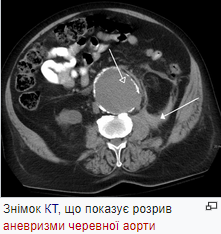 Медична візуалізація
це методика і процес створення візуальних зображень внутрішніх органів з метою проведення клінічного аналізу і медичного втручання.
Медична візуалізація використовується 
для огляду внутрішніх структур тіла людини, а також для діагностики і лікування хвороб; 
за допомогою цієї методики створюють базу даних нормальної анатомії і фізіології, яка дозволить виявляти аномалії. 
У медицині також виконують візуалізацію видалених органів і тканин, однак такі процедури зазвичай відносять до патології, а не до медичної візуалізації.
Медична візуалізація є розділом біологічної візуалізації, до неї належать радіологія, у якій зображення формується за допомогою рентгенівських променів (радіографія), МРТ, медична акустика, чи ультразвукова діагностика, ендоскопія, еластографія, тактильна візуалізація, термографія, медична фотографія й такі методики функціональної візуалізації ядерної медицини як позитрон-емісійна томографія.
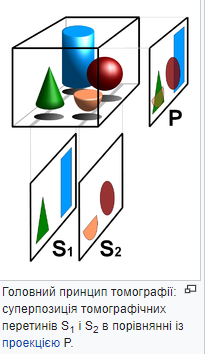 Томографія
дає точні пошарові зображення структур внутрішніх органів і головного мозку при МРТ мозку. Ці дані записуються в комп'ютер, який на їх основі конструює повне об'ємне зображення. 
Фізичні основи вимірювань різноманітні: 
рентгенівські, магнітні, ультразвукові, ядерні та ін.
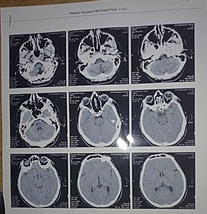 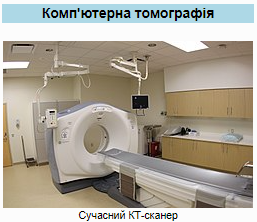 Комп'ютерна томографія
метод рентгенівського сканування, при якому пучок рентгенівського променя пошарово та поступово проходить через тонкий шар тканин людського тіла в різних напрямках[5]. 
У вузькому сенсі (в якому вживається значно частіше), синонім терміну рентгенівська комп'ютерна томографія, оскільки саме цей метод поклав початок сучасної томографії. З її допомогою можна визначити стан будь-якого органу людини, його розміри, положення, форму, стан поверхні, його функції та щільність. За допомогою КТ можна переглянути навіть будову системи кровообігу.
Перед проведенням КТ використовують контрастні речовини, для кращої візуалізації досліджуваного органу чи систем(-и). Сучасні КТ дають змогу одержати зображення дуже тонких шарів – від 0,5 до 10 мм. Зображення може бути площинним (2D) і об'ємним (3D), при цьому зображення можна збільшувати, зменшувати, повертати, крутити, переглядати зверху та знизу і т. ін.
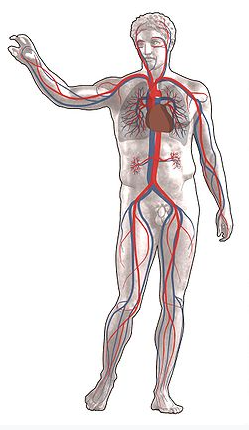 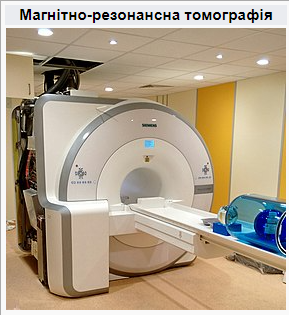 Магнітно-резонансна томографія
– це томографічний метод дослідження внутрішніх органів і тканин з використанням фізичного явища ядерного магнітного резонансу (ЯМР).[3]
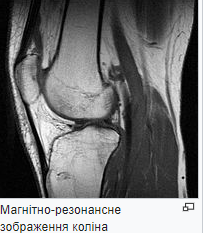 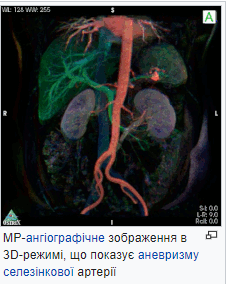 Метод ґрунтується на вимірюванні електромагнітного відгуку атомних ядер, найчастіше ядер атомів водню[4], а саме на їхньому збудженні за допомогою певної комбінації електромагнітних хвиль у сталому магнітному полі високої напруженості.
Комп'ютерна інтеграція з медичним обладнанням
Медичні прилади, обладнання, вимірювальна й керуюча техніка + комп'ютери зі спеціальним програмним забезпеченням – це і є медичні приладо-комп'ютерні системи (МПКС). Ці медичні інформаційні системи базового рівня призначені для візуальних методів обстеження, лабораторних аналізів і досліджень, контролю (моніторингу) за станом пацієнтів. 
Комп'ютерні технології істотно полегшують роботу лікарів, оскільки результати обстежень пацієнта, передані комп'ютеру, в реальному часі обробляються з виявленням аномальних результатів аналізу, і вже через кілька хвилин можна отримати повні відомості про можливий діагноз.
[1] Medical Informatics in Neurology: What Is Medical Informatics?, Signal Processing, Image Processing. 2020-11-04. Процитовано 2020-12-23.
[2] Cognitive informatics in biomedicine and healthcare. Journal of Biomedical Informatics (en) 53. 2015-02-01. с. 3–14. ISSN 1532-0464. doi:10.1016/j.jbi.2014.12.007. Процитовано 2020-12-23.
[3]  Sheil, W. C. Magnetic Resonance Imaging (MRI Scan). MedicineNet.com. Архів оригіналу за 2013-07-09. Процитовано 2012-04-27.
[4] ISBN 978-0-521-86527-2 глава 8 Getting in tune: resonance and relaxation
[5] Комп’ютерна томографія. kdc.if.ua. Процитовано 2017-01-31.
Питання для самоконтролю
1. Як ви розумієте поняття «інформація»?
2. Поясніть підходи до визначення поняття «інформація».
3. Назвіть і охарактеризуйте види інформації.
4. Дайте характеристику властивостям інформації.
5. Поясніть характерні особливості медико-біологічної інформації.
6. Що таке ентропія інформації.
7. Як відбувається процес передачі інформації?
8. Що називається кодуванням (декодуванням) повідомлення?
9. Дайте означення поняття «канал зв’язку».
10. У чому полягає різниця односторонньої і двоспрямованої комунікації?
11. Опишіть наступні види комунікацій: «відправник це одержувач», «немає одержувача» та «немає відправника».
12. Дайте класифікацію носіїв повідомлень.
13. Наведіть приклади довгоіснуючих і недовгоіснуючих носіїв повідомлень.
14. Медична інформатика – навчальна дисципліна, медична інформатика – галузь науки, у чому полягає різниця цих категорій?
15. Назвіть завдання медичної інформатики.
16. Охарактеризуйте види медичної інформації.
17. Як співвідносяться поняття «інформація», «дані», «шум» та «знання»?
18. Виділіть і охарактеризуйте основні етапи опрацювання даних.
19. Назвіть основні типи даних, які фіксуються в медичних документах.
20. Наведіть приклади основних типів медичних даних.